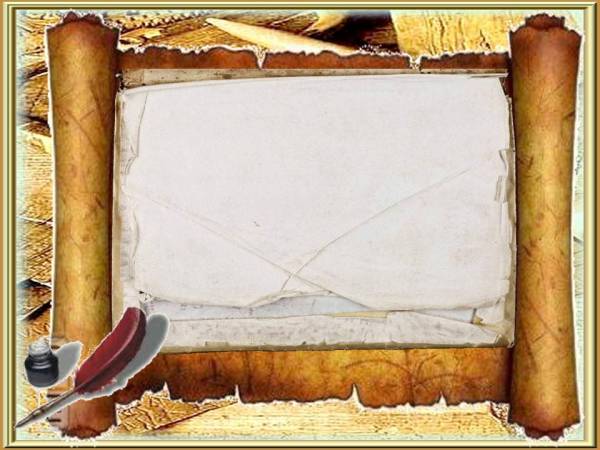 Оставление Москвы
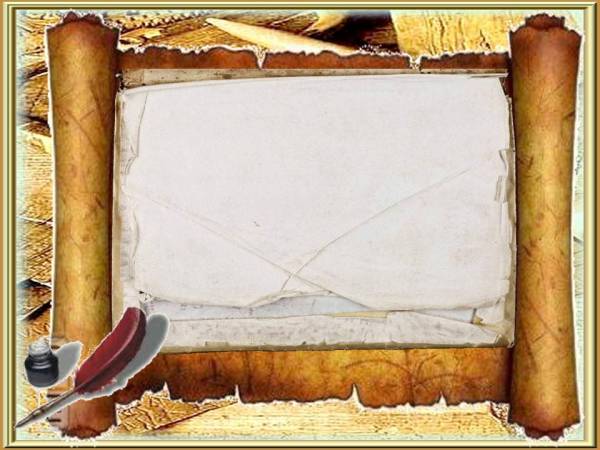 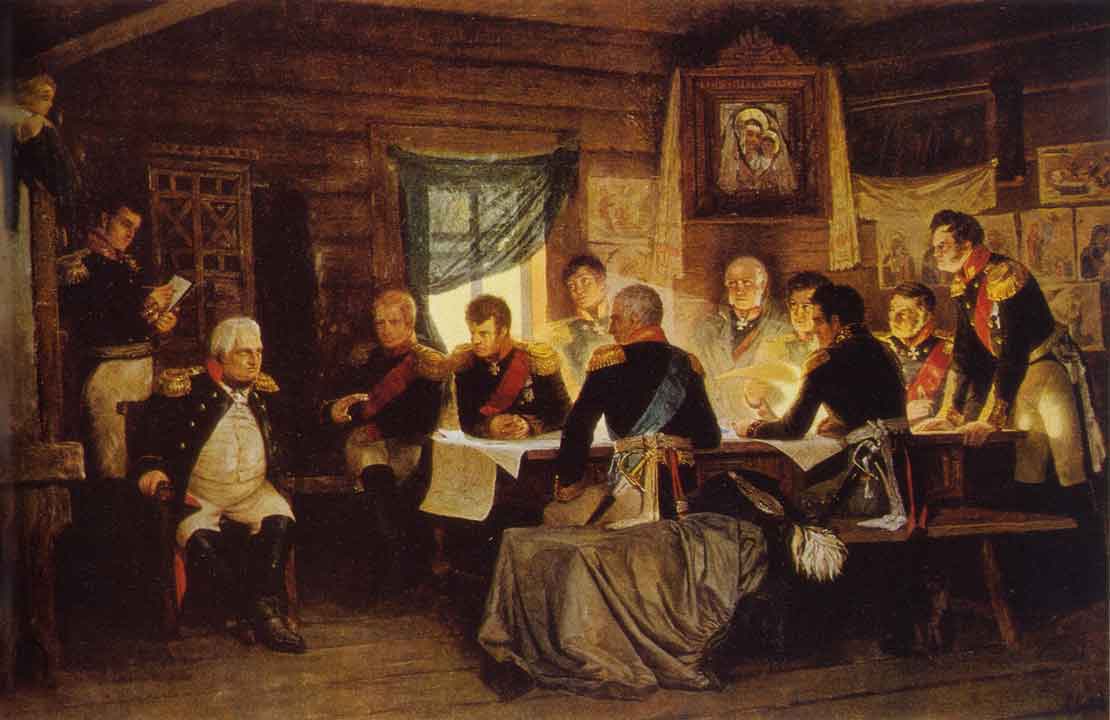 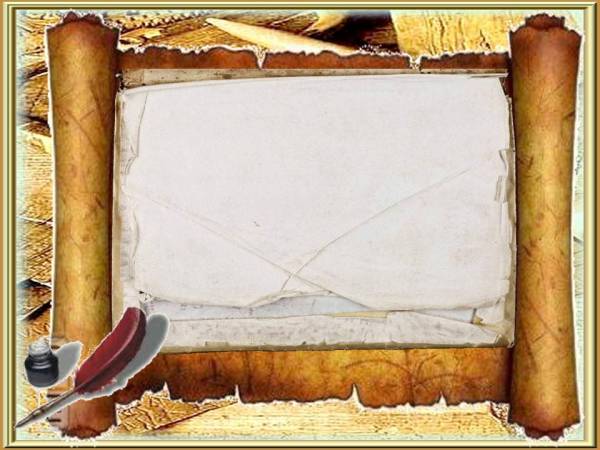 Какова была главная цель 
совета в Филях?
Какое было решение 
принято  на нём?
Почему Кутузовым было принято такое решение?
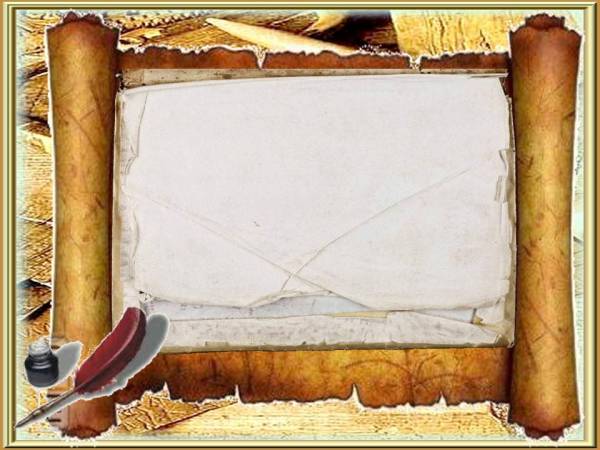 Как отнеслись другие  к такому решению М.И. Кутузова?
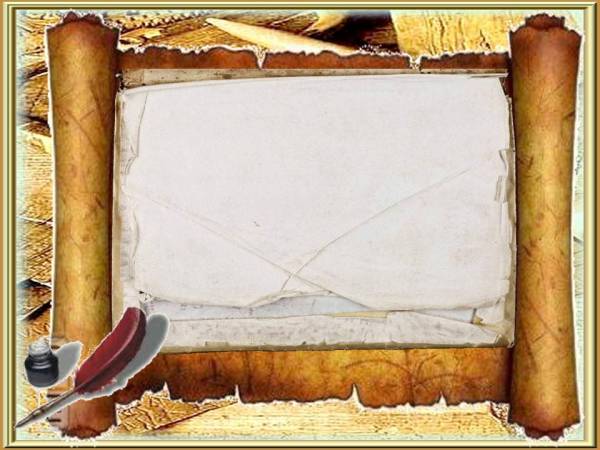 Военный совет в Филях. Решени оставить Москву 
2 сентября
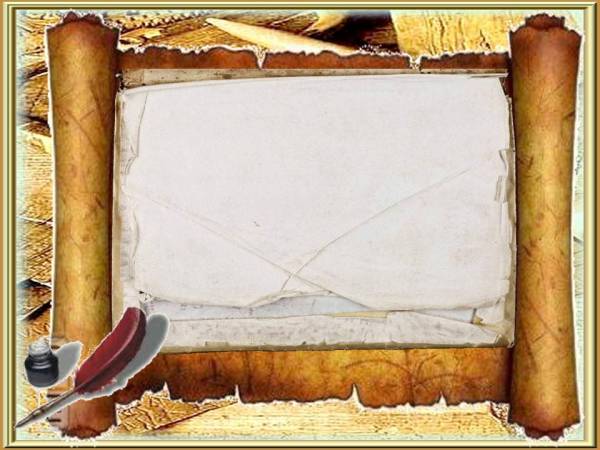 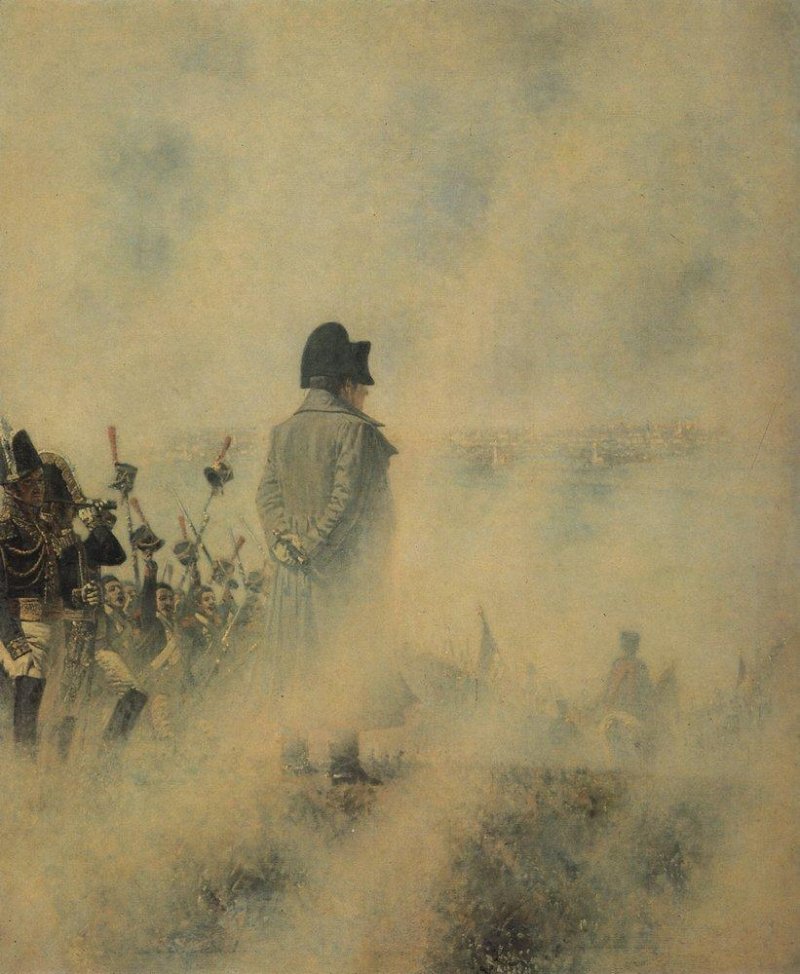 http://12film.ru/19883_otryvok-iz-filma-voyna-i-mir
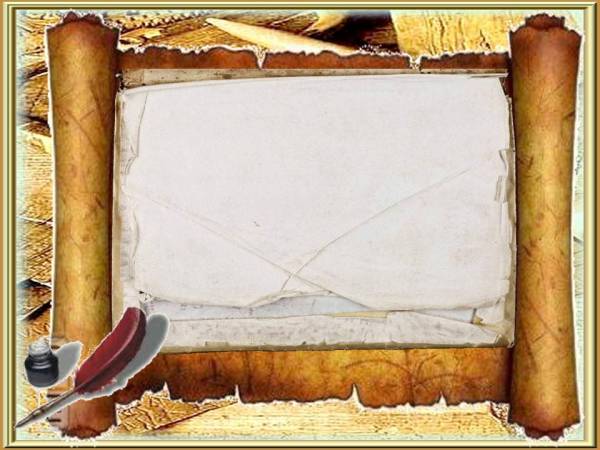 Какова была главная цель 
совета в Филях?
Какое было решение 
принято  на нём?
Почему Кутузовым было принято такое решение?
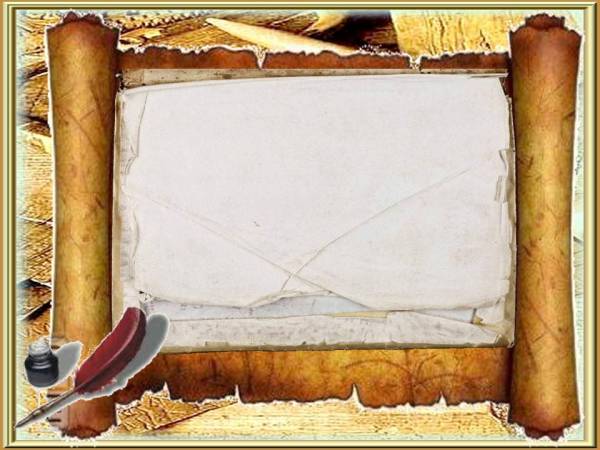 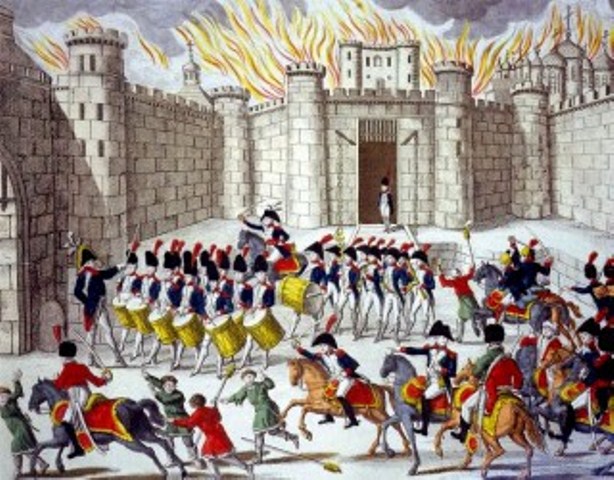 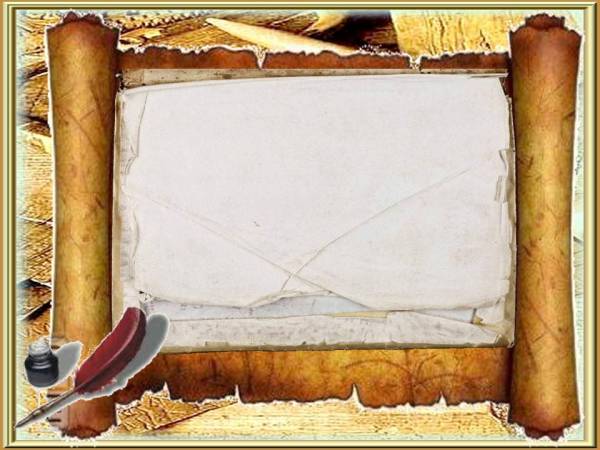 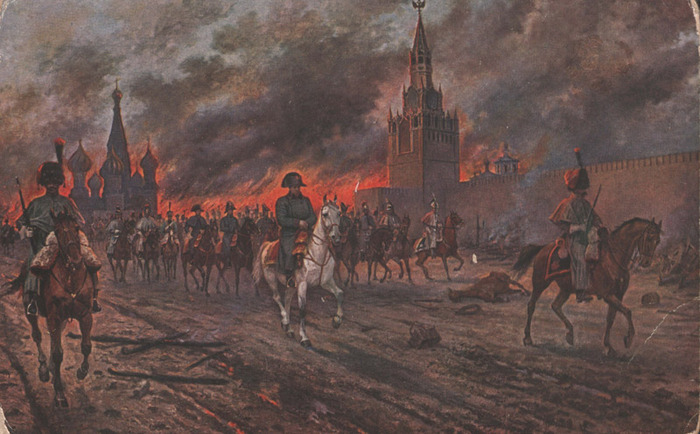 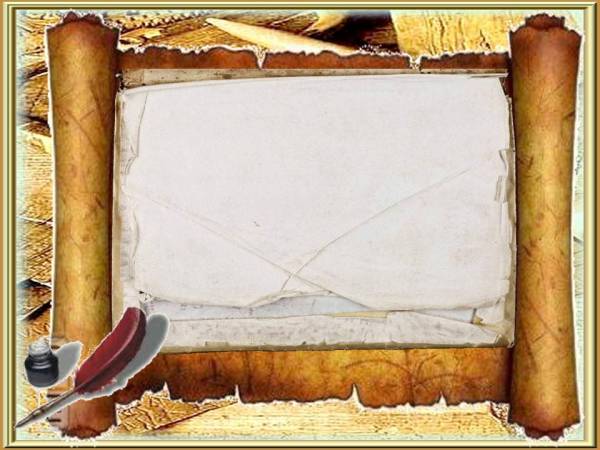 Где  и  когда  проходил  военный 
    совет?
Почему  
    Кутузов  
    считал
    необходимым
    оставить 
    Москву?
2  сентября  в  Филях
«Пока  цела  армия, 
 есть  надежда  с 
 честью  кончить  войну.
С  потерей  армии  
не  только  Москва –
 вся  Россия  будет
  потеряна  …»
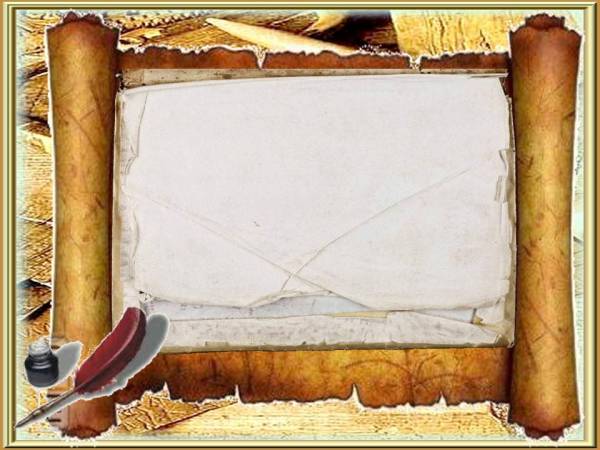 На  что  рассчитывал  Наполеон,  заняв  Москву? 

Как  вели  себя  французы  в  Москве?

Что  понял  Наполеон,  уходя  из  Москвы?
Если  я  возьму 
 Москву – я  поражу 
 её  в  самое  сердце
Грабили, 
 разбойничали, 
оскверняли  храмы…
Победа  русских,  
и  гибель  армии  
Наполеона
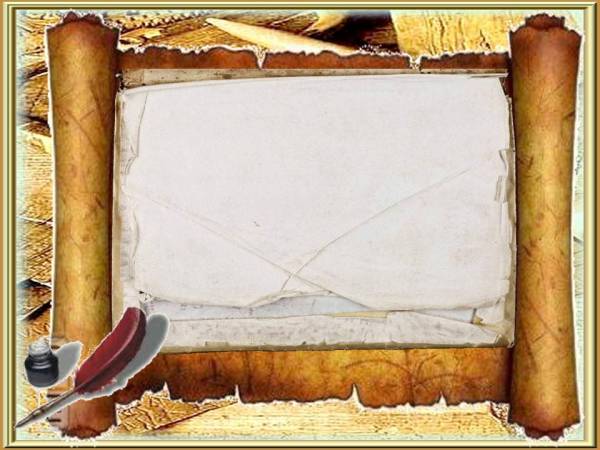 Домашнее задание
Прочитать  текст  учебника  стр. 218-220, читать отвечать на вопросы с.221.  Работать с рассказом для дополнительного чтения.
Нарисовать  вооружение  времён  Отечественной  войны  1812  года  (по  желанию)